Welcome to 2nd Grade  virtual classroomMs. Brooks
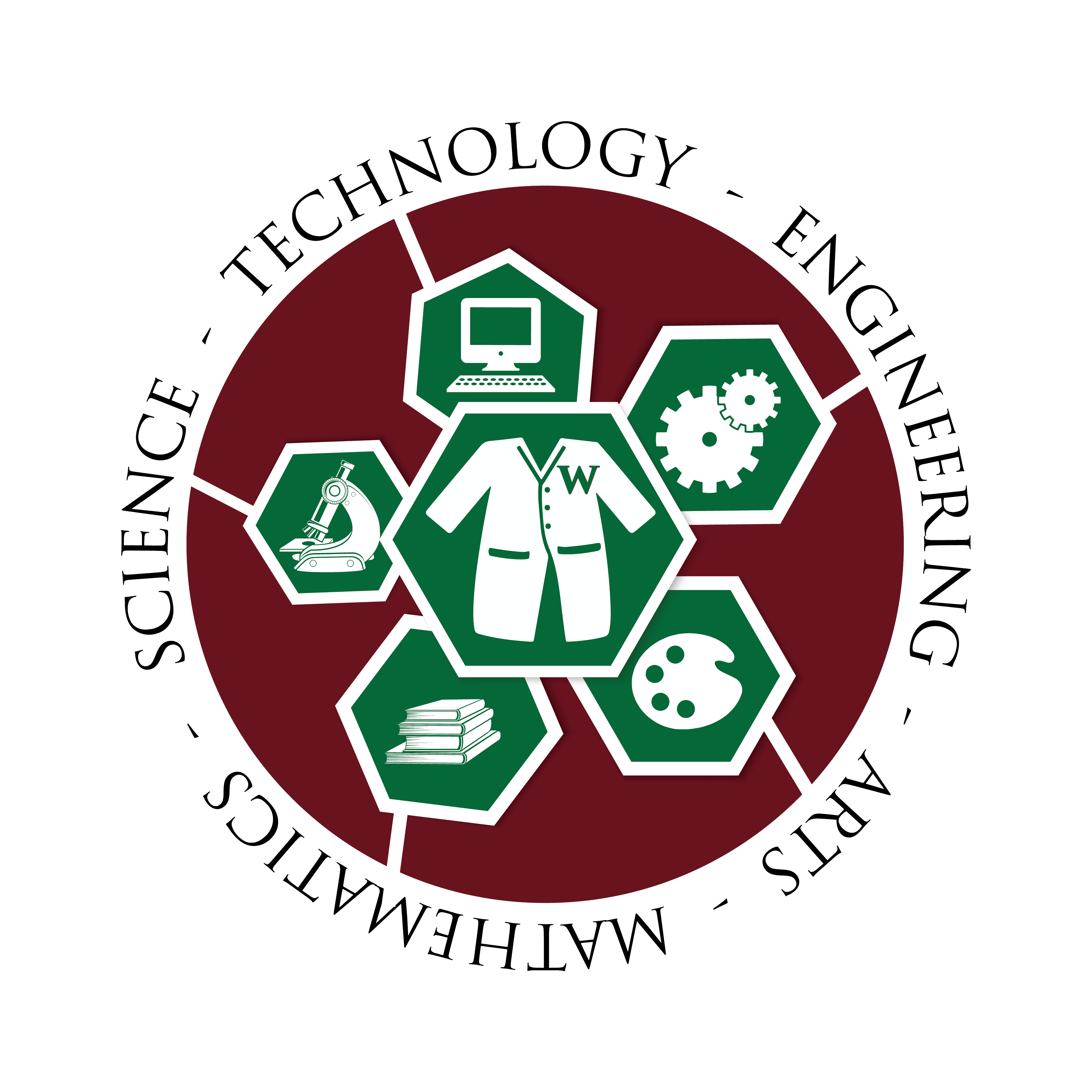 Grade 2
Ms. Brooks – Ninjas
[Speaker Notes: Hi! I imagine that most of you were expecting to hear Ms. Brooks’ voice, but it’s me, Mrs. Holland! I am sending everyone a great big hug right now Just like our students, Ms. Brooks is having some technical difficulties, so until those get worked out, I will be meeting with you and putting your assignments online for you.]
Together we can: together we will!
[Speaker Notes: NOTE: We really miss you, but we know that if we work together as a team (you, your families, Ms. Brooks, and me) that we will finish our year of learning and be ready for next year! Principal Moore has given us this new motto for the rest of the year to remind us that it may be hard, but we can do this together.]
Learning on Your own Time: 
Monday- new assignments posted
Friday – assignments due by 1PM
Learning Together: Each day 
8:15– 10:00,  10:00  brain break
10:15-11:05  specials (PE, Art, Music}
11:15-1200 science/social studies
12:00-12:30 lunch
12:30 – 2;00 MATH
2:00 – 2:10 BREAK
2:10 – 3:00 WRITING
3:00 – 3:22 OFFICE TIME FOR CONTACTING PARENTS
 through Microsoft Teams 
Check –ins: twice each week with every student
Emails: questions will be answered by the next day
Online Learning
[Speaker Notes: Since we can’t be together in the building, we have to find ways to come together to learn, and using some of our online learning tools is the perfect way.]
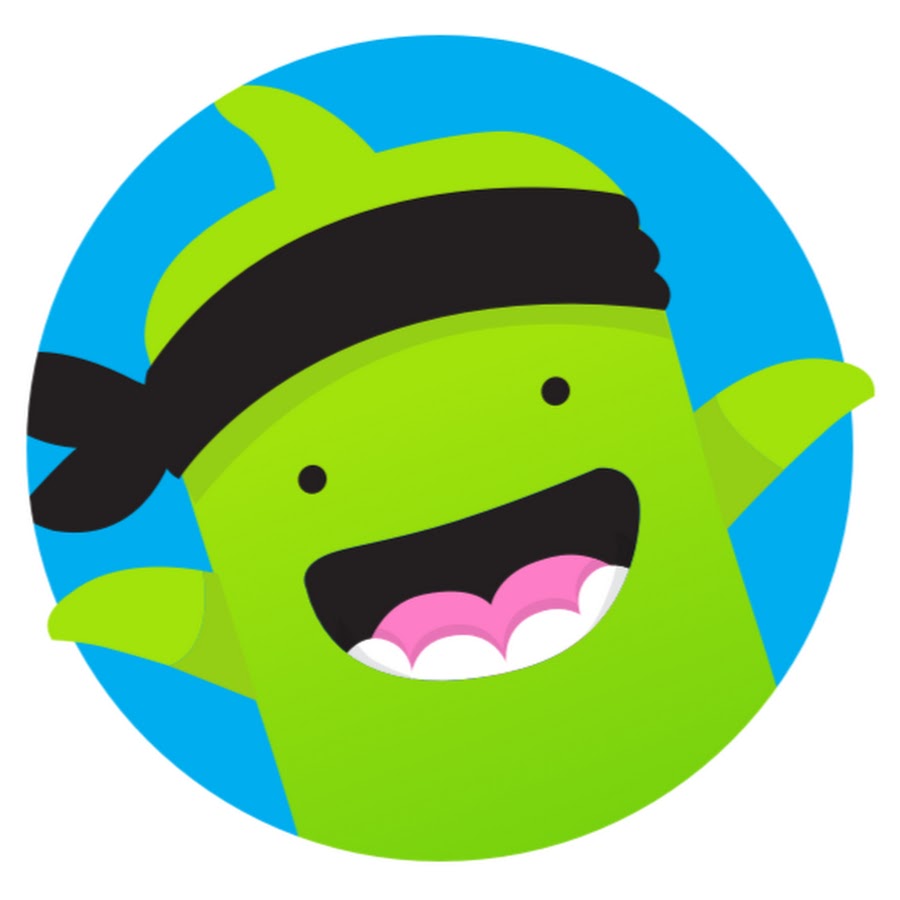 Class Dojo
Microsoft Team
Walbridge Webpage
Three places to find my class work
[Speaker Notes: NOTE: Where can you find your assignments?]
Our Websites for learning: Links in your assignments
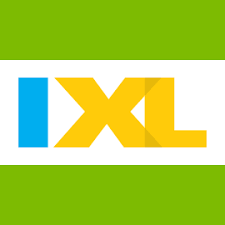 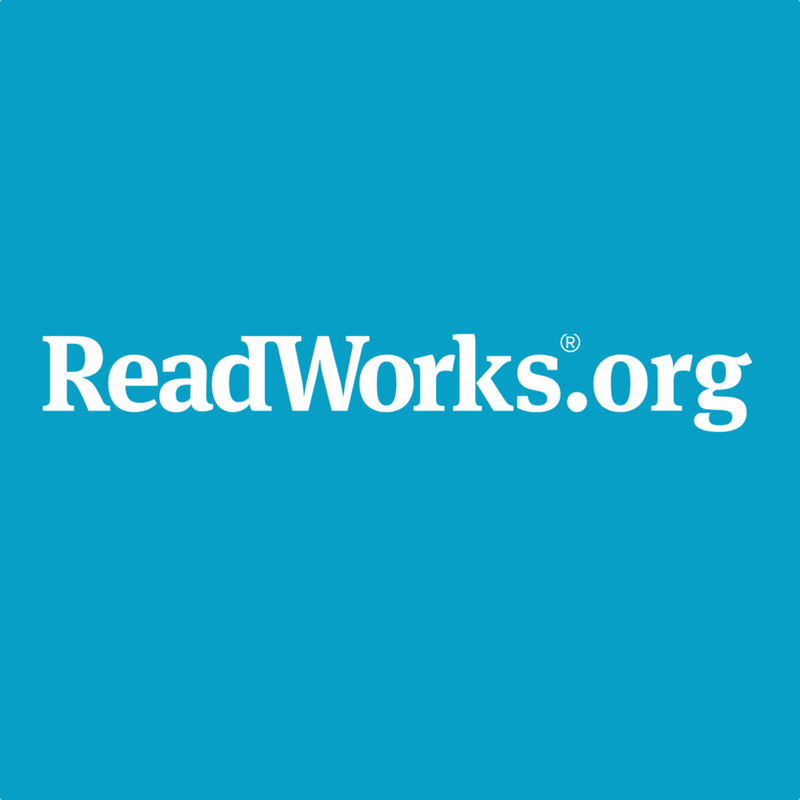 [Speaker Notes: We won’t use all of these each week, but you will use a mixture of these sites for the next few weeks. You should be getting usernames and passwords in your emails, so write them down and keep them safe  All of the links will be in your assignment directions!]
Get in touch with Mrs. Brooksemail: linda.brooks@slps.orgMicrosoft Teams: 8:15-3:22 Monday – Fridayparent/student check-in conferences- weeklyReminders:• All assignments are due by Friday 1:00 pm.• My virtual office hours are 8am -8:15AM and 3:00pm-3:22PM